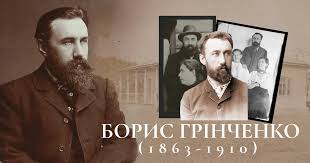 Короткі біографічні відомості
 Поетична спадщина
 Ліро-епос Б.Грінченка
 Проза
  
ІПОСТАСІ:
поет
прозаїк 
драматург
перекладач
мовознавець 
публіцист
культурний діяч
громадський діяч
педагог
 літературний критик
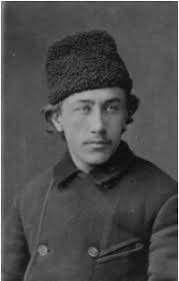 ПСЕВДОНІМИ: Василь Чайченко, Іван Перекотиполе, Борис Вільхівський, Л.Яворенко, М.Гримач, Немірич Ю, П.Вартовий 

КРИПТОНІМИ В-ий, М-р С. 

П. Вартовий – вважають найбільш вдалим, бо на сторожі рідної культури, мови
Дата народження: 9 грудня 1863 року, х. Вільховий Яр, Харківщина
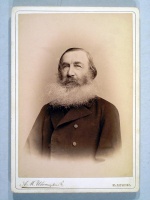 БАТЬКИ
Батько: Дмитро Якович

Соціальне походження: дворянин, відставний штабс-капітан

Предки: козаки Грінченки

Прадід виступав проти закріпачення (самотній бунт, с. Межиріччя під Харковом), за що побито нагайками й взято в кайдани

Дід – Яків Іванович, поручик, згодом сотник Сумського полку. За вірну службу отримав звання потомственного дворянина
Дмитро Якович Грінченко
Батьків батько: далекий родич Івана Айвазовського
Батькова мати – двоюрідна сестра Г. Квітки-Основ’яненка
Родина мала знайомство з ректором Харківського університету, байкарем Петром Гулаком-Артемовським
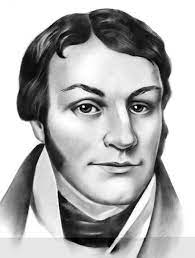 Петро
Гулак-Артемовський
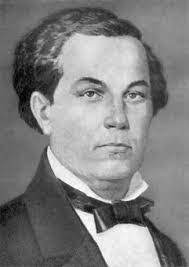 Іван Айвазовський
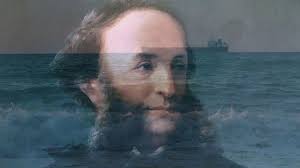 Григорій
Квітка-Основ’яненко
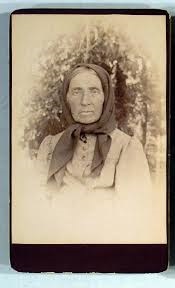 Мати: Поліксенія Миколаївна Літарьова 

Національність: росіянка, 

говорила російською

українською НЕ володіла
 
українську ВИВЧИЛА, щоб читати синові твори

 Соціальне походження: дворянка, дочка полковника

Діти: Борис – старший, Петро, Ганна, Любов, Аполлінарія
Поліксенія Миколаївна
Поліксенія Миколаївна
Власність родини: 19 десятин землі, більша частина – ліс; водяний млин
 
Прагнення: жити відповідно до статусу „дворянам”

Не дозволялося дітям говорити українською мовою


Опанував розмовну, а згодом і літературну українську мову, хоча батько забороняв говорити «мужицькою»…
 
Цікавився фольклором та етнографією. 
 
Духовне формування: „Кобзар” зробивсь моєю Євангелією. Я почав писати по-українському зараз ж й писати усячину, починаючи з віршів та кінчаючи словарями ” (лист до історика української літератури О.Огоновському, історику української літератури)
Освіта: незакінчена харківська реальна школа. Виключено за читання й розповсюдження забороненої літератури: С. Подолинський „Про багатство і бідність”, „Парова машина” та інші нелегальні, так звані метелики  народницького толку
 
Ув’язнення: 1, 5 місяці (Жандарми планували через Грінченка вийти на керівників народницького гуртка, які готували замах на Олександра ІІ. Але це лише сподівання. Діяли і через батька, якому поставили умову або „показать свою отцовскую власть над сыном”, або – заслання всієї родини Грінченків у Сибір протягом 24 годин. Не склалося)

Наслідки: втрачено право на здобуття освіти, навіть середньої
Сухоти

Вихід: самоосвіта
 
1881 р. : екстерном складено екзамен на звання народного вчителя
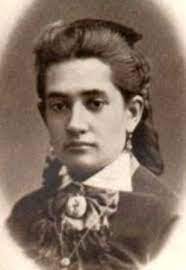 1881 – 1893
вчителює на Харківщині (сьогодні Сумщина): 

с. Введенському Зміївського повіту 

с. Нижня Сироватка

- с. Олексіївні (6 років працює у приватній школі Х.Д.Алчевської)
Х.Д.Алчевська
Педагогічні поглядами про  розвиток національної школи з широкою програмою викладено в працях:

„Яка тепер народна школа на Вкраїні” (1896) 

-„Народні вчителі і українська школа” (1906)

 -„Об украинской школе” (1905)

„На беспросветном пути”
 
читанка „Рідне слово” 

„Українська граматика до науки читання й писання”

- „Перед широким світом” (про психологію читача)
Упорядковував музей старовини поміщика й мецената В.Тарновського
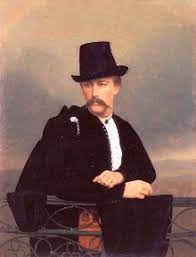 Василь Васильович Тарновський
Бізнес: цукрове виробництво. 
Колекції: портрети та речі гетьманів і полкової старшини: Богдана Хмельницького, Івана Мазепи, Павла Полуботка, Дмитра Апостола, Кирила Розумовського, Семена Палія, Якова Лизогуба, 1000 предметів козацької минувшини, архівів видатних українських діячів. 40 років збирав експонати, які  належали чи були створені Шевченком: понад 1000 експонатів, серед яких 400 акварелей, гравюр, картин, малюнків. Саме завдяки цьому Шевченка визнано видатним художником. А ще автографи заборонених творів, як-от «Неофіти», листування, рукописи, особисті речі, щоденник.
Допоміг справі впорядкування та збереження Кобзаревої могили
Заповіт: «Колекцію мою заповідаю у власність Чернігівському земству, без права відчуження і переміщення з міста Чернігова, з тим, щоб музей називався моїм ім’ям»
1838-1899
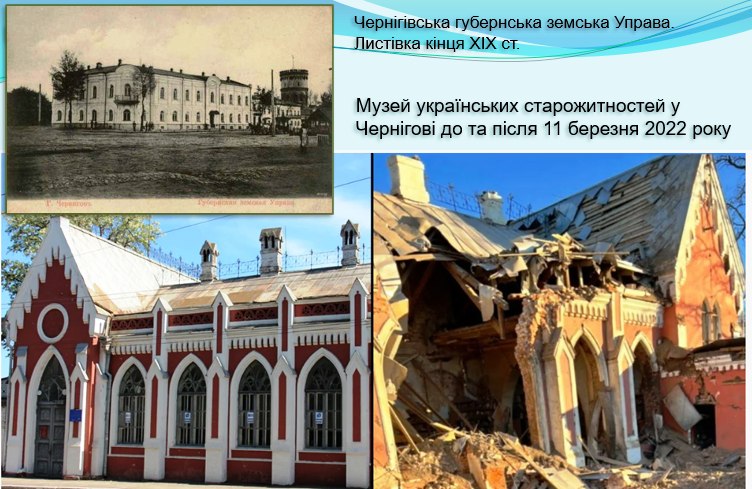 Видає „Етнографічні матеріали, зібрані в Чернігівській і сусідній з нею губерніях” (1895,1896,1899).
Укладає словник української мови (відзначено другою премією Російської Академії наук)
З 1905 року редактор  української газети „Громадська думка”. 
1906-1909 - очільник київського товариства „Просвіта”
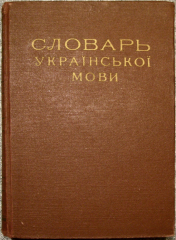 Словарь української мови (за ред. Бориса Грінченка). 1907-09 рр., перевидання 1958 року 

ЧОТИРИТОМНИЙ словник живої народної української мови за редакцією Бориса ГРІНЧЕНКА – репринтне видання 1958-59 рр. з оригіналу 1907-09 рр. Робота над цим перекладним українсько-російським словником тривала майже півстоліття – протягом 1861-1907 років. Матеріали до нього збирала редакція журналу “Кіевская Старина”. Відтоді словник мав аж сім (!) перевидань, і кожне з них одразу ставало бібліографічною рідкістю.
1905-1907 рр. – переслідуваний
(1907 р. після обшуку в товаристві «Просвіта» жандарми заарештували Б. Грінченка і вкинули в камеру Либідської дільниці. Його сусідами через стінку була Леся Українка з сестрою. У Либідській жандармській дільниці письменник потрапив у ту саме камеру, в якій сиділа раніше донька Настя: знайшов її напис на стін)

1908 р., особиста трагедія: в застінках гине його дочка Анастасія (сухоти). Невдовзі – внук (немовля)

1009–1910: лікування в Італії, де 6 травня 1910 р.  помирає в м. Оспедалетті. 

Похорон на Байковому кладовищі перетворився на демонстрацію демократичних антицарських сил.
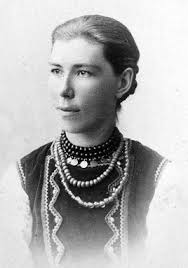 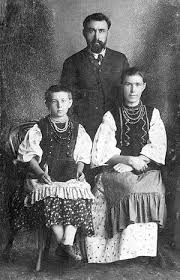 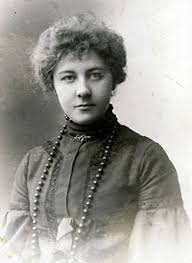 Анастасія Дмитрівна
Марія Миколаївна
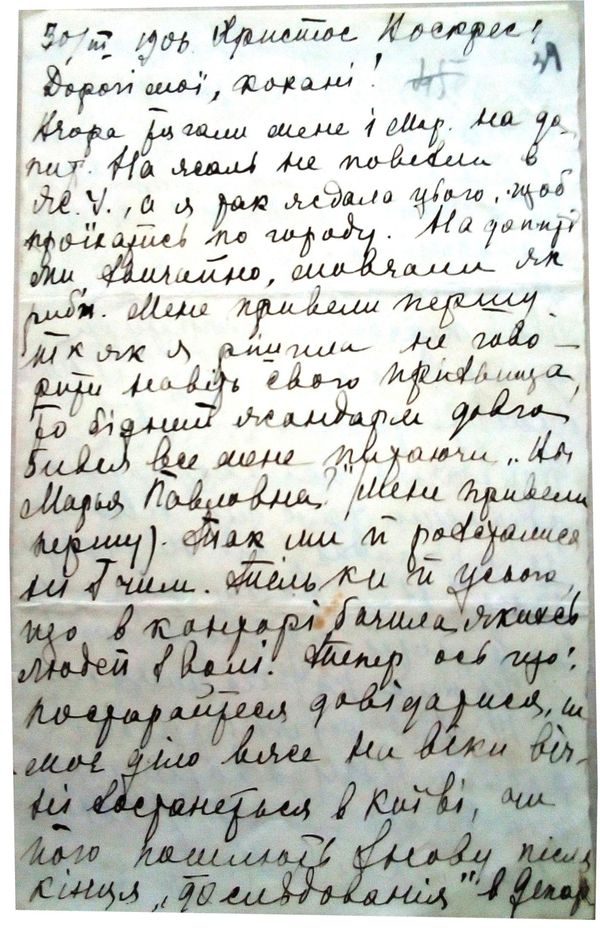 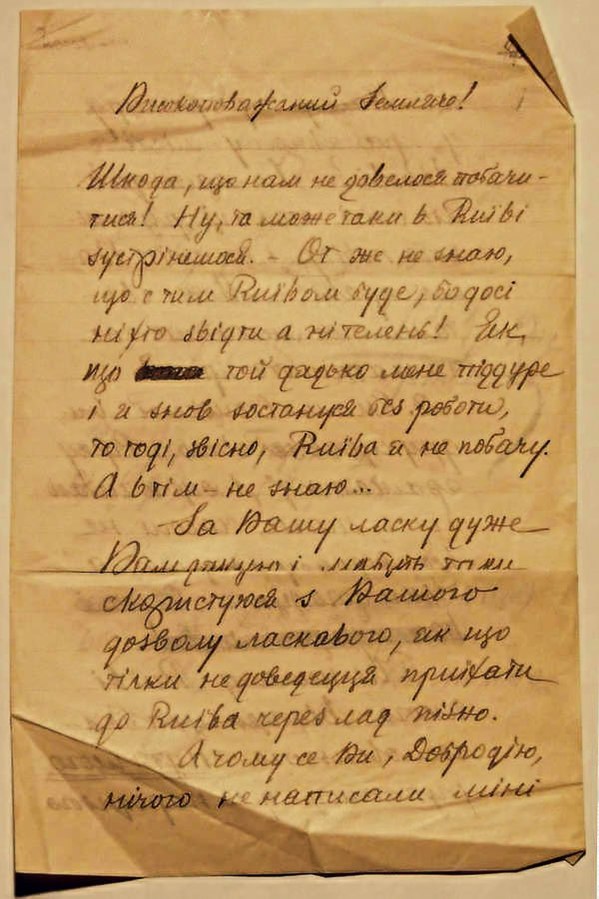 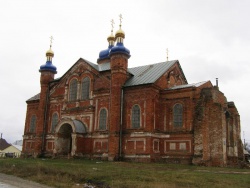 церкава, в якій хрестили Б. Грінченка
лист  дочки із в’язниці батькам
лист до М. Грушевського
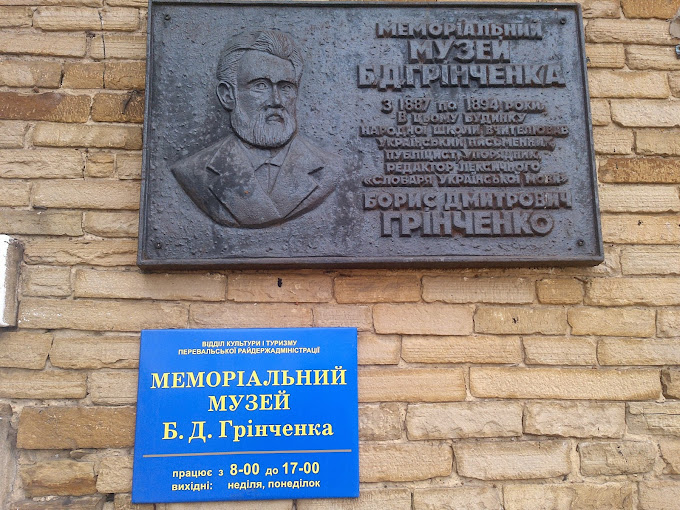 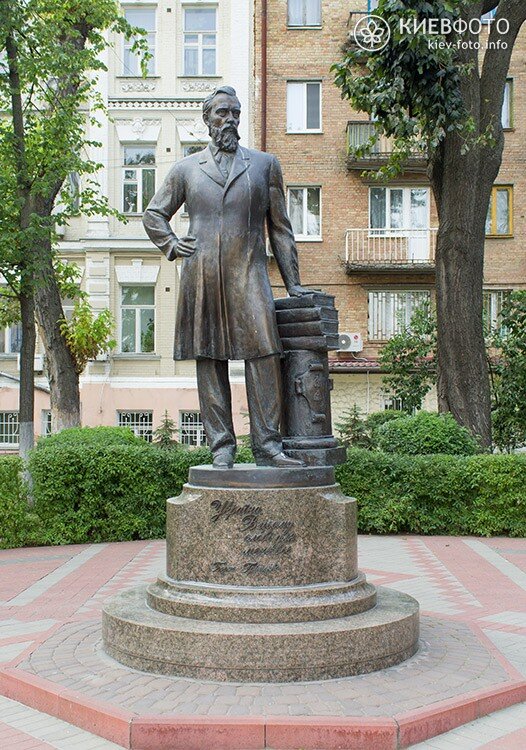 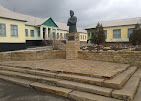 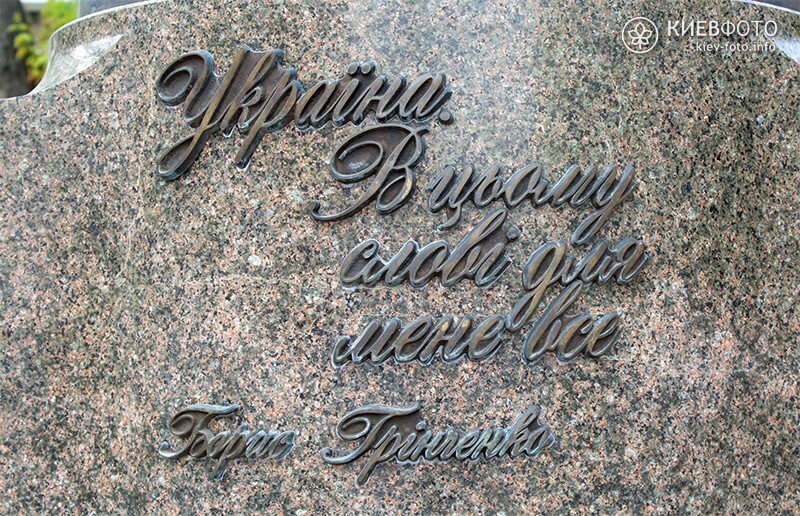 6 віршових збірок: 
„Пісні Василя Чайченка” (1884);
„Під сільською стріхою” (1886);
„Нові пісні і думи Василя Чайченка” (1887);
„Під хмарним небом” (1893);
„Пісні та думи” (Кн. 1-2, 1895);
„Писання Б.Грінченка” (Т.1.1903);
„Хвилини” (1903);
„Книга казок віршем” (1894, 1895, після смерті 1914, 1917).
ОСОБЛИВОСТІ:
суспільне звучання
певна абстрактність  і  дидактичність
авторська позиція поета-громадянина („У життя на бенкетах бучних”, „Я зрікся мрій”, „Я сам собі у городі гучному”, „Блискучі зорі, небесні світила”, „Згадка”, розгорнута поезія-алегорія „Хлібороб” тощо) 
низка творів базується на принципі „конфліктного протистояння: почуття, вільна творчість – і вимоги розуму, громадянського обов’язку... І все ж слід зауважити: провідною у творчості Б.Грінченка стала повсякчас акцентована ним соціальна заангажованість” (Погрібний А. Грінченко Б. Твори :  у 2 т. с. 11–12)
вирішення проблем у праці: „Праця єдина з неволі нас вирве: Нумо до праці, брати!” („До праці”)
„аскетичність художнього вислову” (С.Єфремов)

рання поезія астрофічна, згодом переважає катрен, але побутують п'яти-, шестивірші, сонети
переважають дактиль і амфібрахій, які сприяють досягненню епічності слова, розлогості викладу думки (популярний у слов'янських літературах ямбічний розмір представлено автором використовувався обмежено)
Види лірики
громадянська:  
політичне безправ’я: „Наша доля”, „Доки?”
 економічний занепад: „Смутні картини”, „Наша доля”
митця; „Хлібороб” 
патріотична лірика:
тяжка й кривава історична доля народу
національні витрати в протистояннях  із колонізаторами  («Монолог»)
інтимна лірика: 
почуття любові, радості буття („Рясний садок і затишний я знаю”, „Вже в далині високі сяють зорі” (цикл „Весняні сонети”))
любов, кохання і духовна близькість („Присвячую М.Г.”, „Прийде!”)
філософська лірика: оновлення й смисл життя („Весна”, „Щастя” (циклах „З весняних дум”))
пейзажна лірика („Весна”, „Ніч”, „Минуле” )
сатирична лірика
 лже-, штучний патріотизм („Українець”, „Маніфест” )
  «горе-письменник» («Патріот»)
  державні милості й порядки („Російським лібералам”, „Маніфест”)
Найпродуктивніші ліричні жанри 
роздум („Вагання”, „Я не скажу, щоб розумом жив я”)
 інвектива („Землякам”, („Маніфест”)
пісня (“Я мучився довго...“, “Блискучії зорі, небесні світила“
романс („Душа горить і серце мов співає”)
сонет (цикл „Весняні сонети”)
ЛІРО-ЕПІЧНІ ЖАНРИ                                 ЕПІЧНИЙ ЖАНР


балади                  поеми              казка        байки

ПОЕМИ  (близько 20)
„Смерть отаманова” Перша балада (1889 р. ж-л „Правда” , Львів)
Напрям: романтизм
Фабула: старий отаман за допомогою товаришів сідає на коня і їде в степ, аби там померти
«Лесь, преславлений гайдамака»           
 «Галіма»
«Іван Попович»
«Ярина»                                                         мотиви героїчного народного епосу
«Христя» - соціально-побутова поема          
 «Хома Макогін» – політична сатира 
«Професор Пшик» -  сатиричний твір
«Беатріче Ченчі»
«Лаврін Косте»
«Матільда Аргаманте»
«Дон-Кіхот»                                             в основі сюжети  інших фольклорів і національних літератур

Результат: збагачення тематики, образної системи, актуалізація проблем українського соціуму засобами алегорії, езопової мови

Домінує історична тема 
Епіцентр авторської уваги: 
особистість (її характер, моральні й духовні орієнтири) 
нація (основи її духовного буття) 
Переважає екзистенційна й морально-етичні  проблематика
Балади
«Ніч на озері»
«На русачин Великдень»
«Зрада»

Джерела  сюжетів: 
український фольклор, 
 зарубіжна література
міфологія

Особливості:
представлено авторські  роздуми
історичний складник
для читачів різного рівня освіти
загальнолюдські й національні цінності – в епіцентрі творів
КАЗКИ

Книга казок віршем
„Два морози. З народного поля”
 „Снігурка”
„Дівчина Леся”
 „Дума про княгиню-кобзаря. З народного поля” 
„Сірко”
„Дівчина Леся”
„Могутній комар”
„Скарб”
„Маруся та князенко” тощо .

СПЕЦИФІКА
романтична/гумористична оповідь
насичення оповіді деталями 
епічне начало
віршова форма
повчально-афористичний фінал
моральна тематика
БАЙКИ
 
Основа: 
народні анекдоти
 прислів’я
приказки
 мандрівні сюжети
оригінальні сюжети

Жалісливий вовк
Журавель та горобець
Їжак та дуб
Мудра баба
Павлова хата
Сорока
Циган
Чернець
Швидка робота тощо.
ОСОБЛИВОСТІ:
народний колорит
український пейзаж
побутово-етнографічні картини
основні ідеї: гуманізм, моральна гідность, скромність
 тематична  різномаїтість
негативні  суспільні явища
людські вади
реалії буття людини
гострий сюжет
жвавий діалог
типовий характер у типових обставинах
характер психологічно вмотивонано
ТЕМАТИКА ОПОВІДАНЬ:
про дітей ( «Украла», «Кавуни, «Грицько», «Дзвоник») сирітство, самотність, беззахисність, суїцидальніі думки/вчинки… («Сама, зовсім сама», « Сестриця Галя»)
освіта (« Екзамен», «Непокірний»)
патріотизм і героїзм («Олеся», «Чудова дівчина»)
життя шахтарів і їхніх сімей («Батько та дочка», «Серед чужих людей»))
життя інтелігенції («Зустріч», « Сам собі пан»)


ОСОБЛИВОСТІ: 
проста форма
хронологічність викладу
синтез трагізму й оптимізму
психологізм творів («Сама, зовсім сама», «Дзвоник»)
тенденція до новелістичності («Дзвоник»)
„Повість – то і єсть Ваш властивий фах”, …в повісті Ви робите суцільне враження, тим часом у драмах Ваш талан виявляється нерівно, оазисами”       
       А. Кримський
історик, сходознавець, мовознавець, вчений, орієнталіст, письменник і перекладач, поліглот, один з організаторів Академії наук України. Походив із кримськотатарського роду, що прийняв православ'я. Жертва сталінського терору.
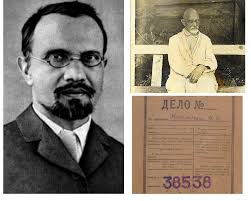 ПОВІСТІ
„Сонячний промінь” (1890)
 „На розпутті” (1891)
 дилогія „Серед темної ночі” (1900) і „Під тихими вербами” (1901)
 „Брат на брата” (1907)

„Сонячний промінь”
дилогія „Серед темної ночі”, „Під тихими вербами”
„Брат на брата”
Здобутки творчості Б. Грінченка
Різножанровість, політематичність й поліпроблемність творів
 Оригінальне використання фольклорного матеріалу
«Інтелектуалізація поетичної думки» (Л.Дем’янівська)
Дидактизм  і алегоризм творчості
Ознаки вияву модерних змін (стилю, ритму, символізму)
Художнє осмислення ідей національної свободи й самоідентифікації
Осмислення проблем духовності нації й людини